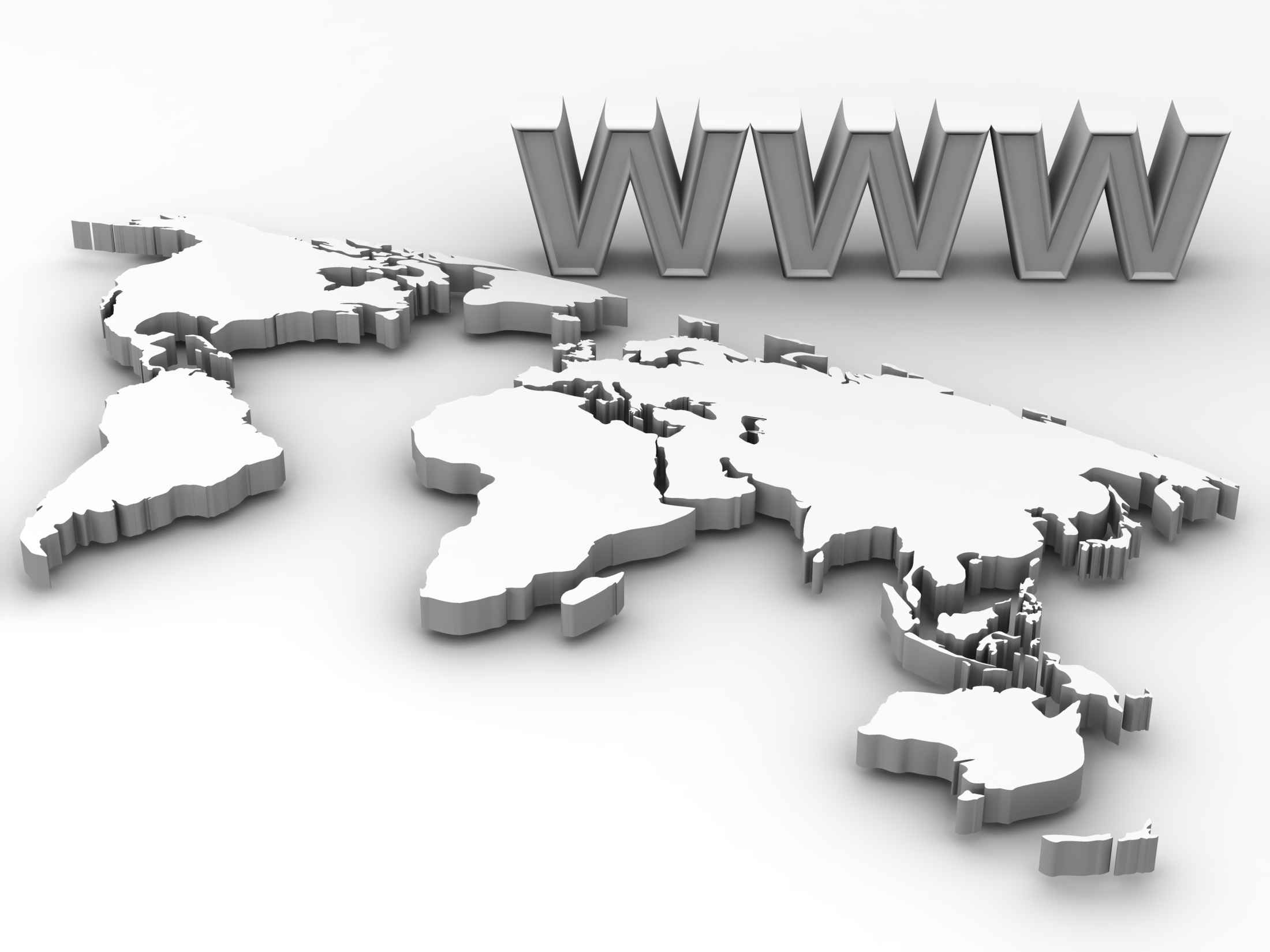 Computergestützte Projektarbeit
Your Logo
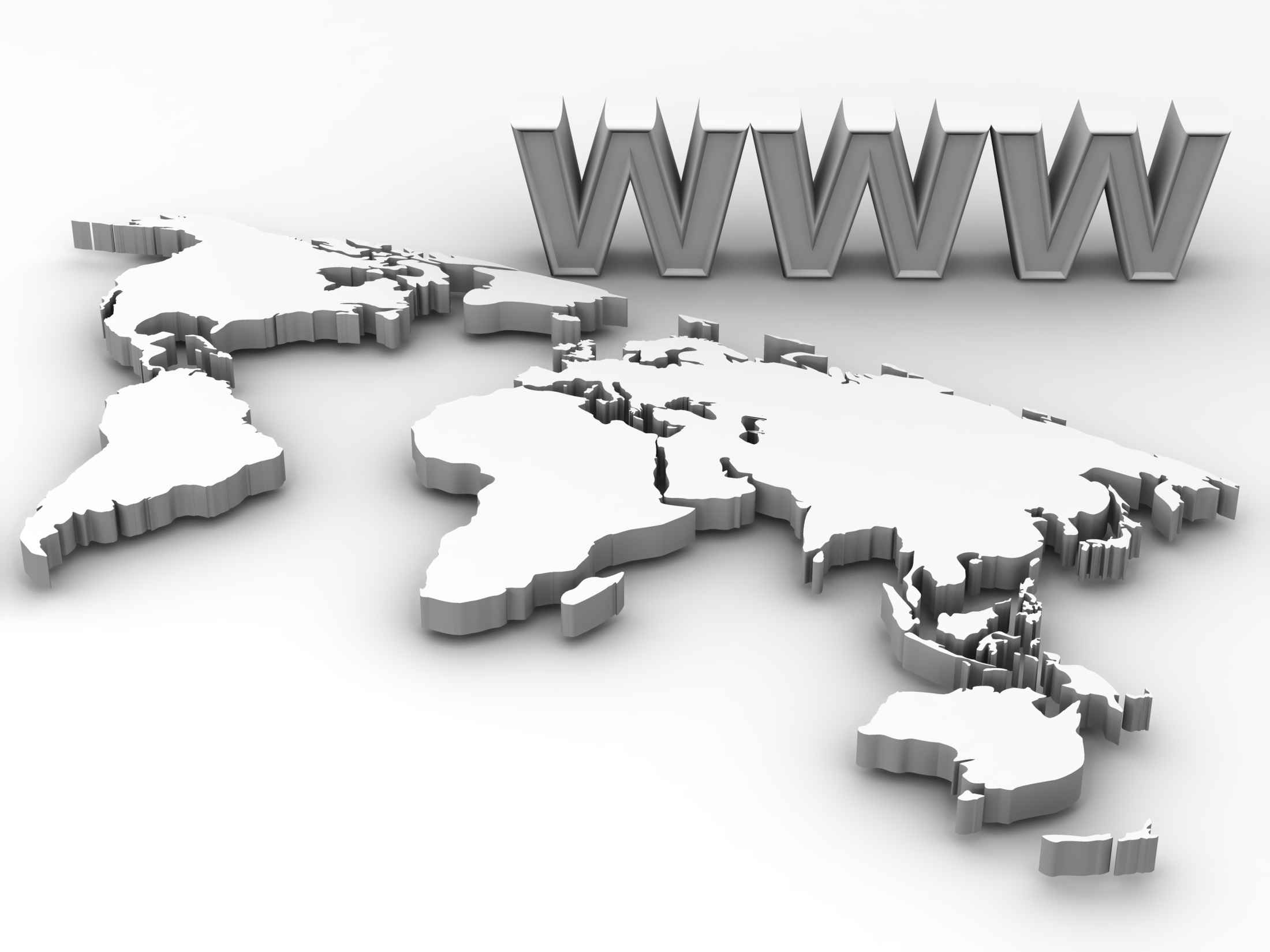 Computergestützte 
Projektarbeit
DaF-Projekte im Internet
http://www.englisch.schule.de/inhadaf 

Klassenkooperationen 
 http://www.etwinning.net
http://etwinning.sch.gr

Informationen und Links für Schulprojekte
http://www.goethe.de/ins/ie/prj/scl 
 
Projektbeispiele
http://www.englisch.schule.de/dafbeisp

E-Mail-Projekte
http://www.englisch.schule.de/dafemail.htm
 
E-Mail-Projekt „Das Bild der Anderen“
http://www.goethe.de/ins/pl/lp/prj/bld/
You
Computergestützte Projektarbeit
Links
Internet-Recherchen für den DaF-Unterricht (Webquests)
http://www.goethe.de/ins/pl/kra/prj/que
http://www.goethe.de/lhr/mat/lkd/lko  

Städterallyes (Goethe-Institut)
http://www.goethe.de/ins/be/bru/lhr/mat/sta 
 
WWW-Projekte
http://www.deutsch-als-fremdsprache.de/lernwerkstatt/web-projekte 

Beispiele durchgeführter WWW-Projekte
http://www.germanistik.uni-freiburg.de/dafphil/internetprojekte 
 
Webquests
http://babylonia.ch/1/webquest 
http://www.goethe.de/ins/pl/kra/prj/que/deindex.htm